“Наши друзья - птицы”
Наступила весна. В природе строгий порядок. Всё в ней крепко накрепко связанно: 
Живут по строгим законам и растения, и насекомые, и  рыбы, и птицы, и звери. 
Сегодня речь пойдёт о жизни наших 
“братьев меньших” – о птицах.
Всех перелетных птиц черней, Чистит пашню от червей, Целый день по пашне вскачь, А зовется птица... .

 - Правильно,  хочу вам рассказать об этой важной черной птице с белым носом . Грачи прилетают к нам самыми первыми, с первым весенним ветром. И сразу к своим гнездам. Гнезда грачи строят из сухих веток высоко на деревьях. Старых гнезд уцелело немного: еще с осени многие из них разметал ветер, но старые капитальные постройки не поддались ему. На одном дереве насчитывается иногда пятнадцать-двадцать гнезд.
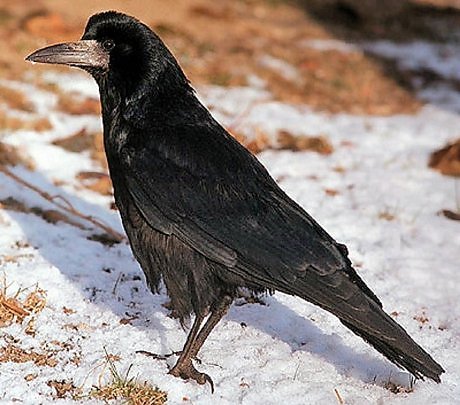 Вслед за грачами прилетают скворцы. У скворца шея и хвост короткие, крылья длинные, ноги толстые и сильные, четырехпалые, с изогнутыми когтями; клюв острый и длинный; окраска перьев черная, блестящая. 
	Первыми прилетают скворчики, а за ними, через несколько дней, самки — скворчихи.
 К их прилету самцы подыскивают скворечник, нередко выселяя из домиков воробьев. 	Устроившись, скворушка с увлечением громко поет, поджидая подружку.
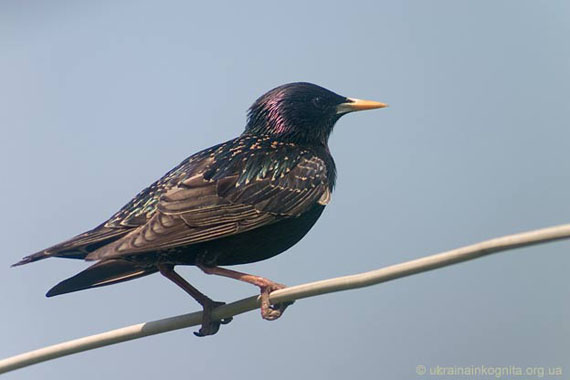 Когда весенний лес веснуТоржественно встречает,Колдунья серая в лесуУсердно годы нам вещает.Шумит листва. Лучится свет.Ку-ку! А сколько в веке лет,А ну, кто первый даст ответ?
Правильно, это кукушка. Знают эту птицу, по ее пению, но немногим приходилось ее видеть, так как селится она в чаще леса.  Вот она! Размером она меньше голубя. Голова, спина и верх зоба пепельно-серые. Хвост и крылья бурые, с поперечными светлыми полосами. Хвост длинный (до 18 см). Гнездо кукушка не вьет, а откладывает яйца в гнезда других птиц. Форма и окраска кукушечьих яиц разная, они похожи на яйца тех птиц, в чьи гнезда будут отложены. Птицы, увидев кукушку возле своего гнезда, начинают кричать. По-разному птицы реагируют на подложенное яйцо — одни выбрасывают его, другие покидают всю кладку. Часто птицы не замечают чужого яйца. Первым в гнезде выводится кукушонок. Он очень беспокойный первые три-четыре дня. Все, что касается его голой спины, он выталкивает из гнезда. А это другие птенцы, яйца.
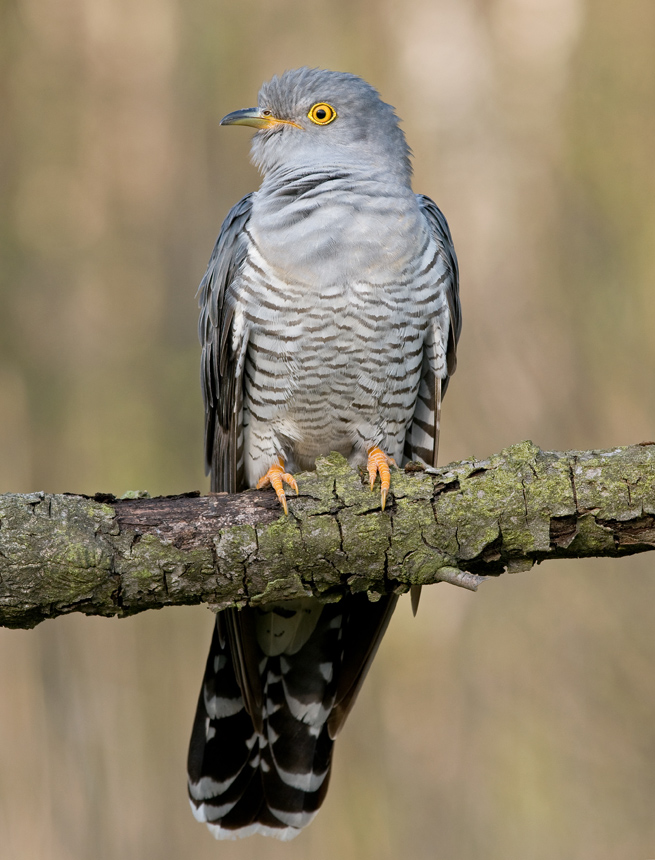 Спереди — шильце, Сзади — вильце. Сверху черненько суконце, Снизу бело полотенце.
Ласточку легко узнать. Их три вида: деревенская, городская, береговушка. У нашей, городской ласточки верх тела сине- черный, вся нижняя сторона тела белая. Хвост с неглубокой вырезкой посереди: Городские ласточки селятся в долинах горных рек, в каменистых пещерах и скалах. Но большая часть из них приспособилась к жизни в городе. Строят свои гнезда на стенах, карнизах, под балконами и крышами. Деревенская ласточка ничем не отличается от городской, но больше размером. У ласточки-береговушки спинка бурая, брюшко грязно-белое, с широкой серой полосой на зобе и груди. Гнездятся они по обрывистым берегам водоемов. Ласточки-береговушки делают норки от 50 до 150 сантиметров. В конце норы располагают гнездо.
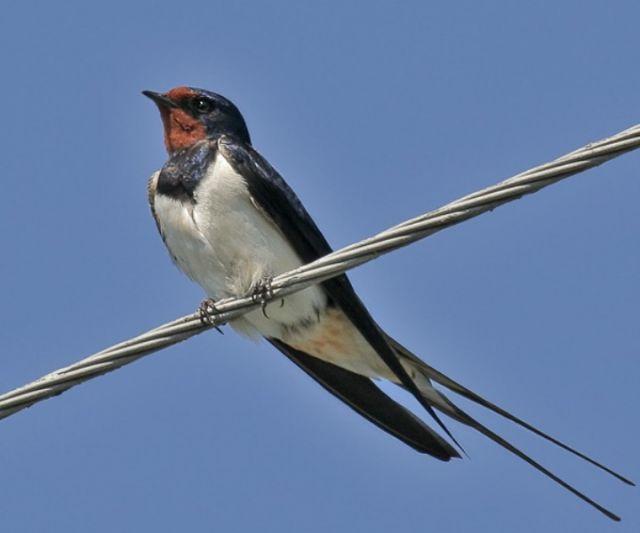 На одной ноге стоит, В воду пристально глядит. Тычет клювом наугад –Ищет в речке лягушат На носу повисла капля Узнаёте. Это ....
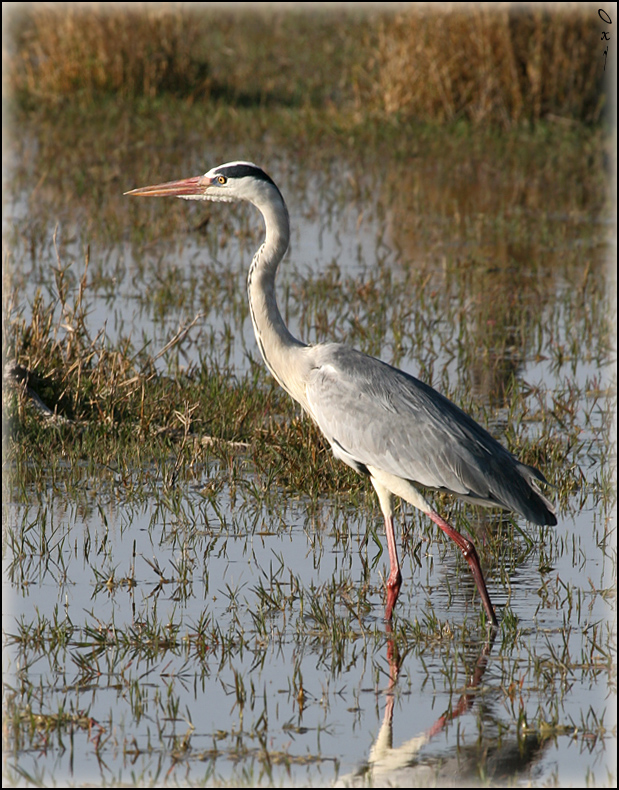 В лесу ночном кукует птица. Она позвать себя боится Ку-ку ... ку-ку не спит опушка А птицу эту звать...
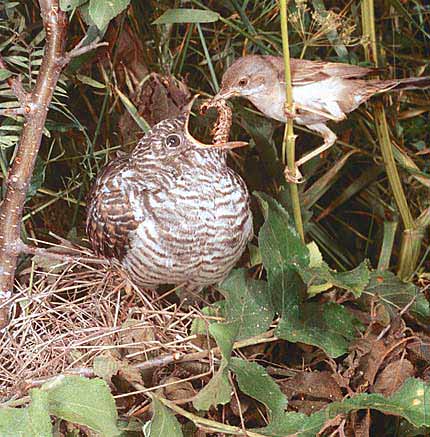 В лесу, под щебет, звон и свист Стучит лесной телеграфист: “Здорово, дрозд-приятель!” И ставит подпись...
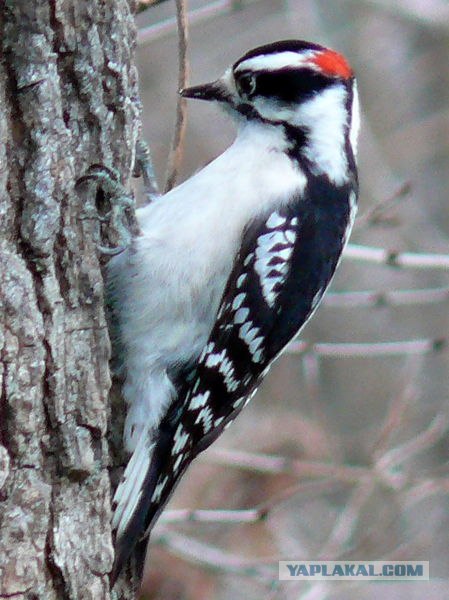 Ловит каждый шорох чутко,А как крикнет станет жуткоВздрогнет сонная трава. Это ухает …
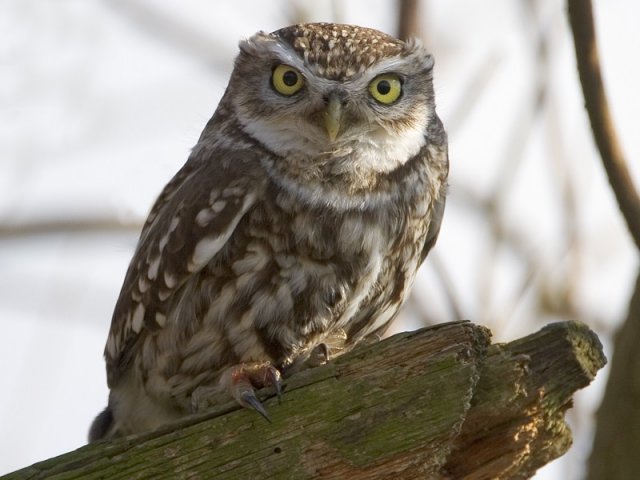 Трещала с самого утра: Пор-р-ра! Пор-р-ра! А что пора ?Такая всем морока, Когда трещит ...
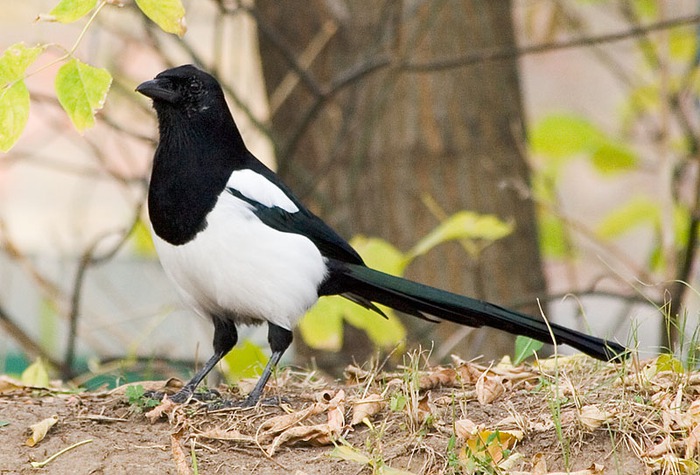 Маленький мальчишкаВ сером армячишке По дворам шныряет, Крохи собирает.По полям ночует, Коноплю ворует.
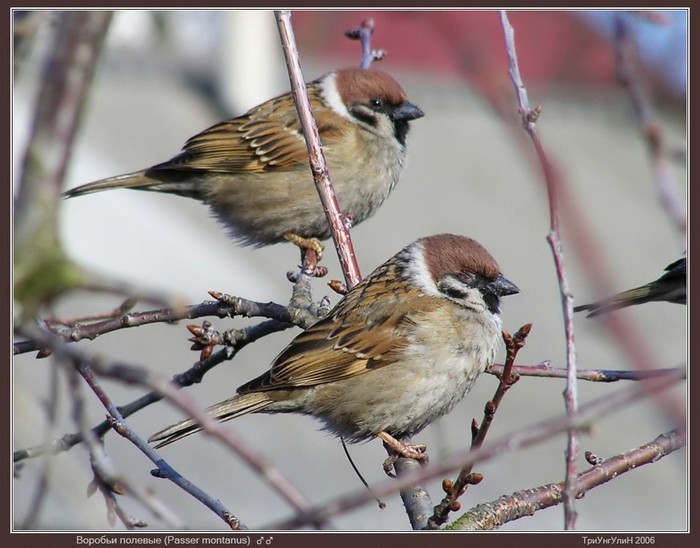 Окраской – сероватая, Повадкой – вороватая,Крикунья хрипловатая –Известная персона Птица эта ...
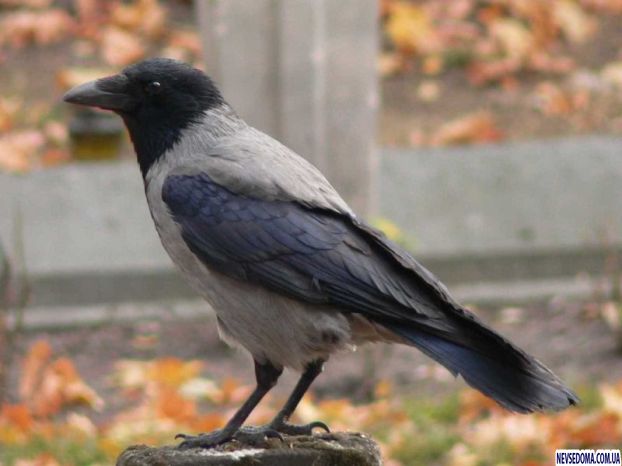 Прилетел к нам наконец Лучший наш певец.Дни и ночи напролётОн поёт.
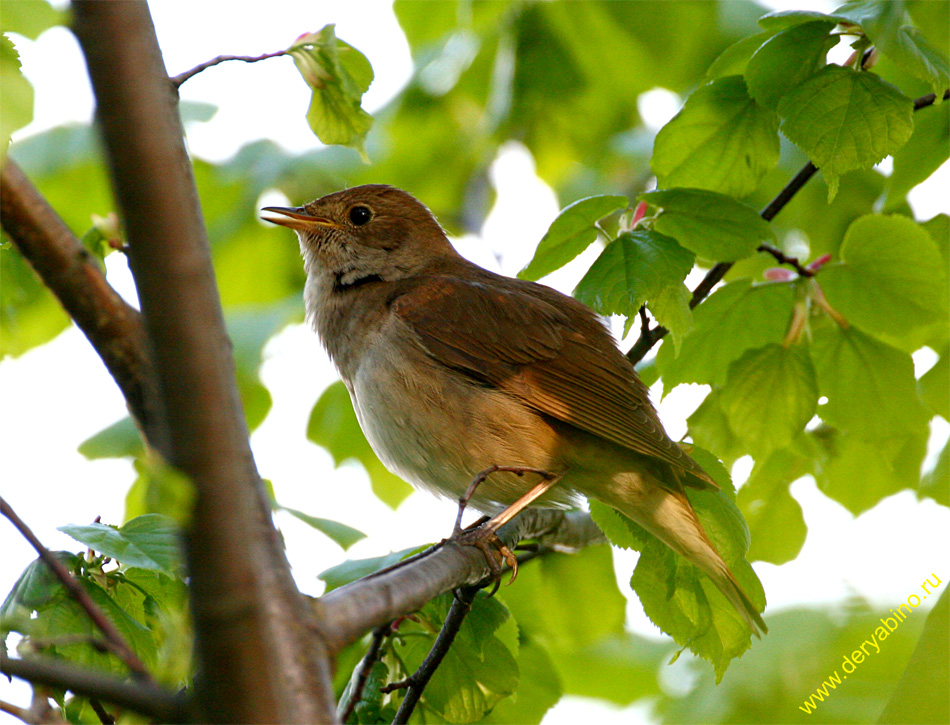 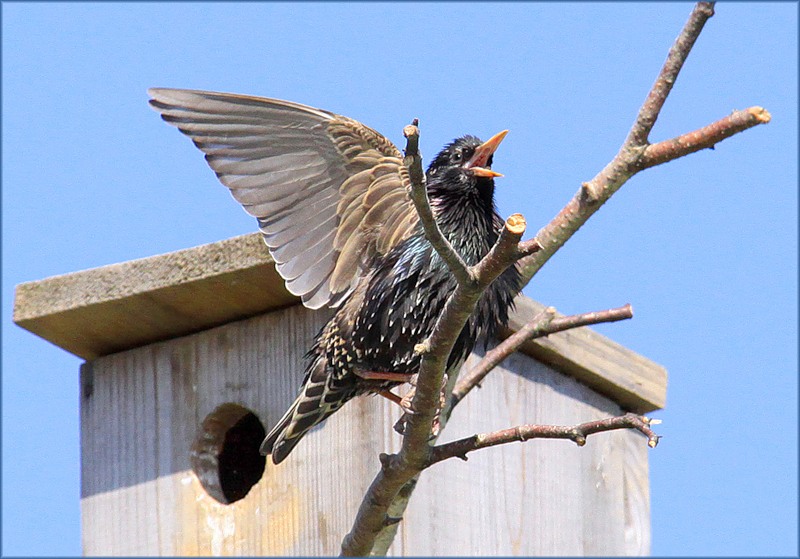 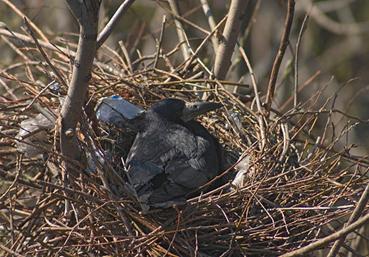 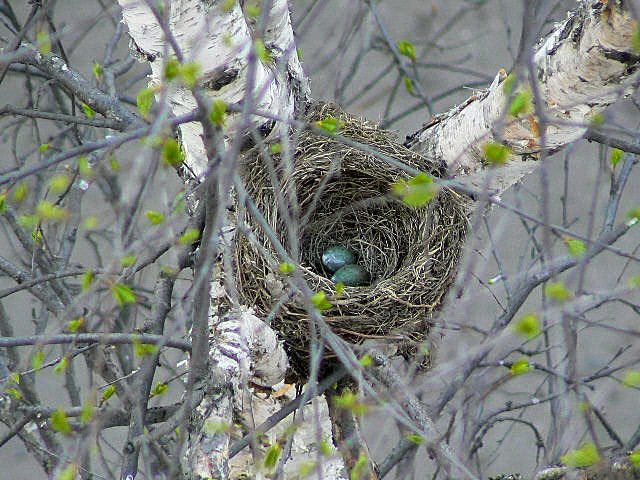 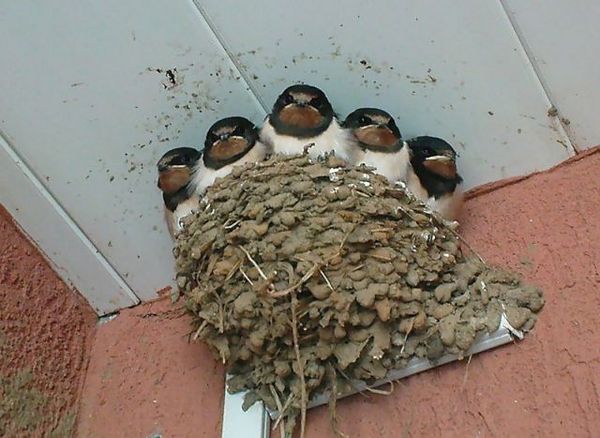